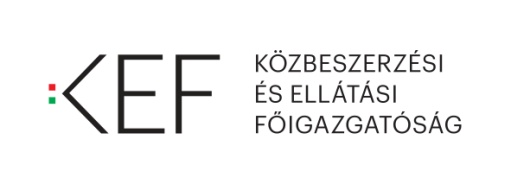 Közbeszerzési Szakmai Napok
2019. május 3.
Gyergyai László
osztályvezető
Tematika
A KEF rövid bemutatása 
Miért érdemes megismerni a KEF-nél alkalmazott értékeléseket? 

Célok, problémák, megoldások, avagy miről mesélnek a számok
Elmélet és a gyakorlat bemutatása 
Néhány konkrét eset rövid ismertetése
A KEF rövid bemutatása
A Központosított közbeszerzés szereplői
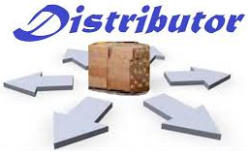 Portál
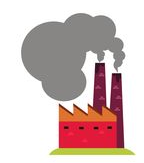 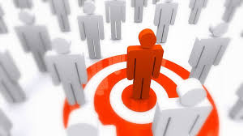 A Keretmegállapodásos eljárás részei
e-Második rész
e-Első rész
t
	  	             maximálisan 48 hónap,
	              intézményi beszerzés,
	         verseny újranyitás v. megrendelés,
	elektronikus  eljárási cselekményekkel,
			        keretszám
  Keretmegállapodás megkötése!
2017.02.01-től elektronikusan
2018.04.15-től EKR-ben
Központosított közbeszerzés előnyei
átláthatóság, nyilvánosság, 
adminisztratív terhek csökkentése intézmények szintjén, 
állami ráfordítások (költségek) csökkentése, 
tervezhetőség, kiszámíthatóság,
gyorsítás, egyszerűsítés,
méretgazdaságosság, jelentős kedvezmények
Miért érdemes megismerni a KEF-nél alkalmazott értékeléseket?
KEF

A szerződéseket általában ismerik, használják, de az addig tartó folyamatot kevesen ismerik,
Speciális szerep
„Általában a beszerzés”

Legtöbb esetben ezt jól ismerik, ezzel találkoznak
Célok, problémák, megoldások, avagy miről mesélnek a számok
2015 (az eredményes eljárásokkal, megkötött keretmegállapodásokkal kapcsolatosan)
Ellenőrzés észrevételei:

Korábban alkalmazott értékelési rendszer már nem alkalmazható,
tételes árlisták létrehozásának követelménye, 
árlista elemek tételes vizsgálata, 
részenkénti keretösszeg megadása,
Uniós forrásokra nem támogató tartalmú utóellenőrzési jelentések,
részleges intézményi ellátatlanság,
részenkénti keretösszegek meghatározása,
műszaki anyagok teljes átdolgozása,
értékelési rendszer átalakítása
Új koncepció(k) kidolgozása!
„Általában a beszerzés”
KEF
A beszerzés célja (718 / 1065)
Beszerzés tárgya,
Beszerzés mennyisége,
Műszaki alkalmassági követelmények
Értékelés, bírálat,
Bírálóbizottság,
Szerződés,
Ajánlattevői kör
Lebonyolított beszerzésekről adatok
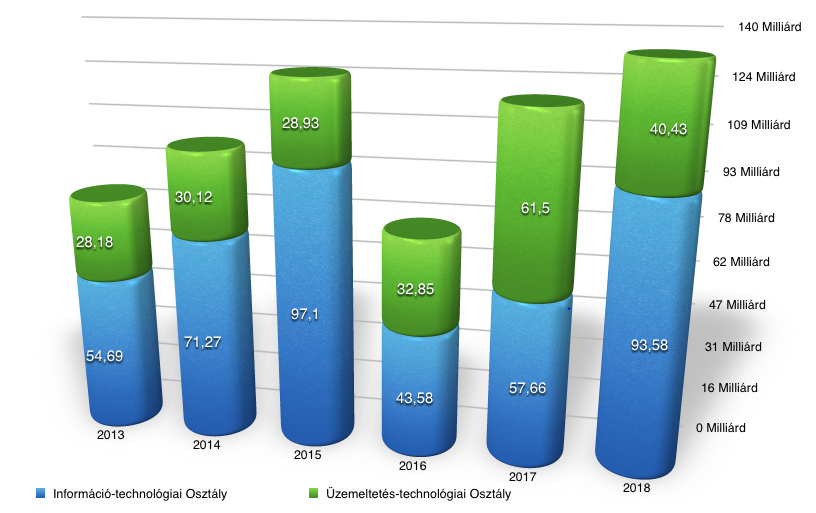 Néhány adat
35 db önálló keretmegállapodás;    256 Partner;    496,5 Mrd HUF keretösszeg
Elmélet és a gyakorlat bemutatása
A rosszul kitöltött ESPD, 


keretszám,

közhiteles adatbázisokból a lekérdezés,

árlista
A hiánypótlások több mint 80%-át eredményezte,

adott szerződés szerint,

általános probléma, rengeteg időt igényelnek a lekérdezések,

adott beszerzés tárgya szerint
Néhány konkrét eset rövid ismertetése
Eljárás-1
Q1 előkészítés, (terv: Q3 elején szerződéskötés)
Q3 indítás
Bontás, értékelés  		


Eljárás-2
Aránytalanul alacsony ár vizsgálata (Kbt. 72. §)
Felvilágosítás kérés
„Megdöbbenés”
Eljárás-3
Speciális termékköre irányuló beszerzés, (több mint 1000 sor)
321/2015. (X.30.) Korm. rendelet 46. § (3) bekezdésében foglalt előírása („vagy azzal egyenértékű”)
Egyenértékűségi definíciók megadása (5 - 15 oldal/termék)

Eljárás-4
Nyílt eljárás; több rész, 
nagyon sok ajánlat ( 98),
keretszám meghatározás,(pl.: 14 / 35;        21 közös AT;  78 cég)
a Kbt. 81.§  (5) bekezdésének alkalmazása előírásra került
„ciklikusság” (pl.: 4-szer 	   rendkívül hosszú idő; kb.: 45 nap!)
Keretszám (AT-k száma): 	       15
Árlista sorainak száma: 		10 000
					   150 000
Excel oszlopok száma:	       	       15
							2 250 000
Műszaki paraméterek száma:          10
	1 500 000

          3 750 000
!  MI ?
Zárógondolatok
1.



2.
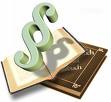 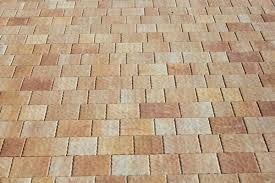 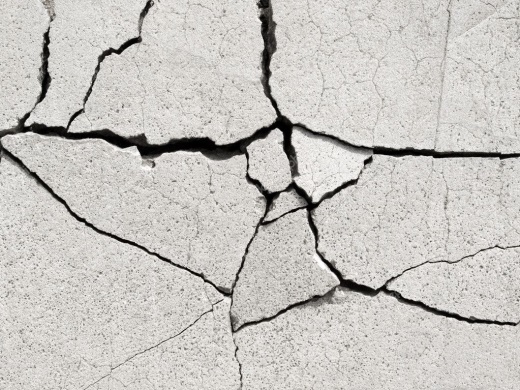 Köszönöm a figyelmet!
https://www.kozbeszerzes.gov.hu/
kkpsupport@kef.gov.hu